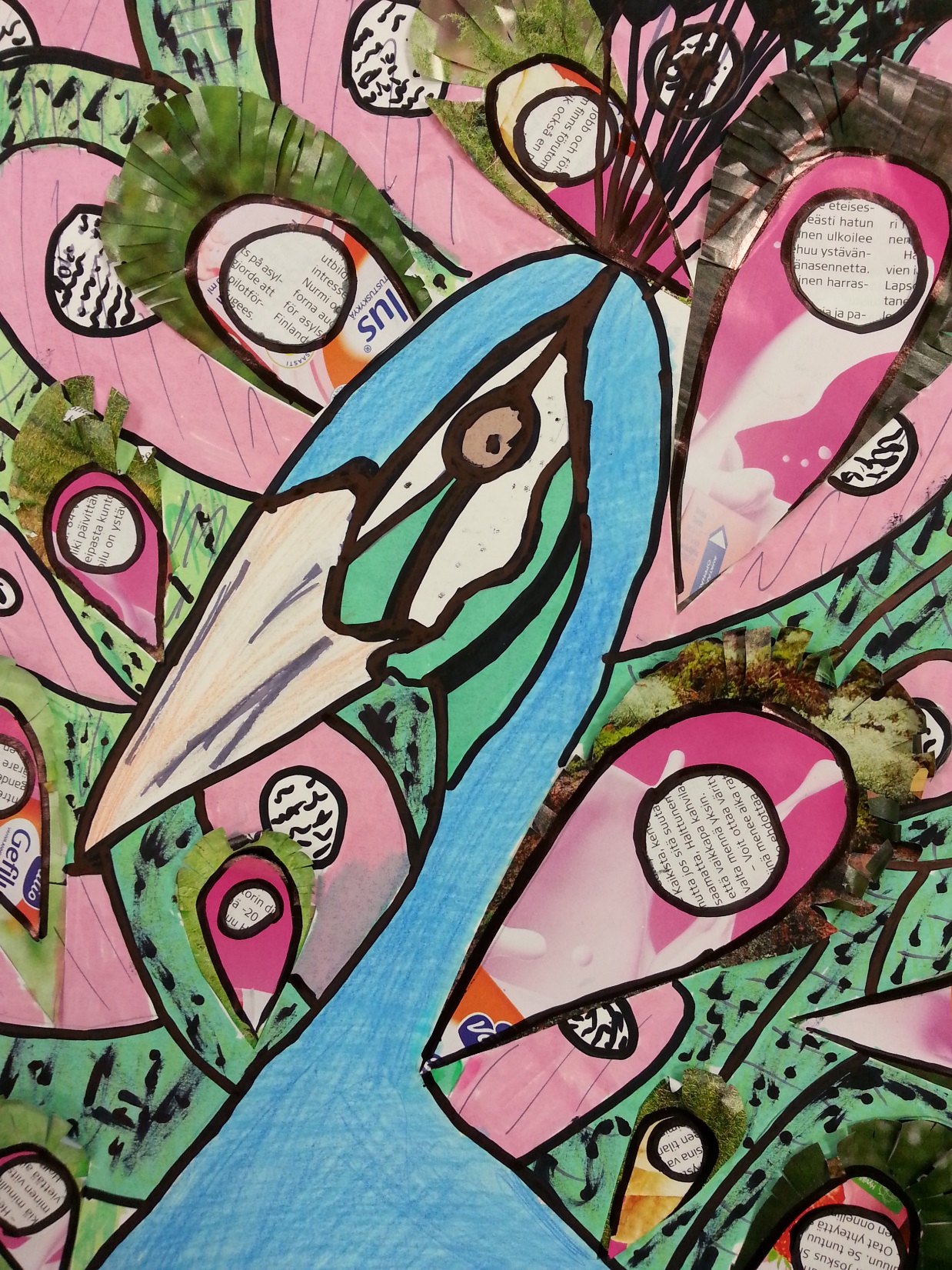 KUVATAIDE
Anna-Rosa Uusitalo, NYK 7C
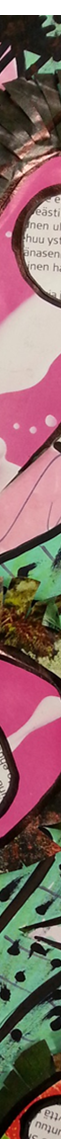 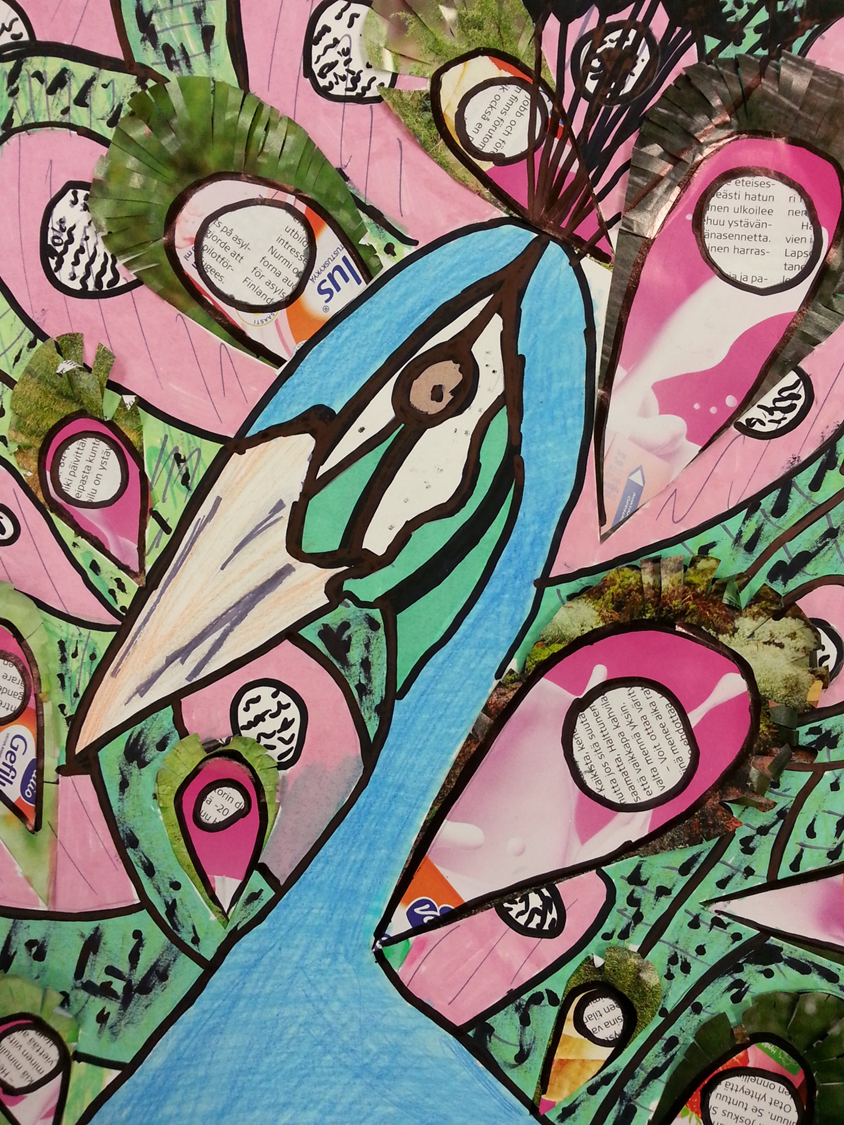 MIKÄ MUUTTUU?
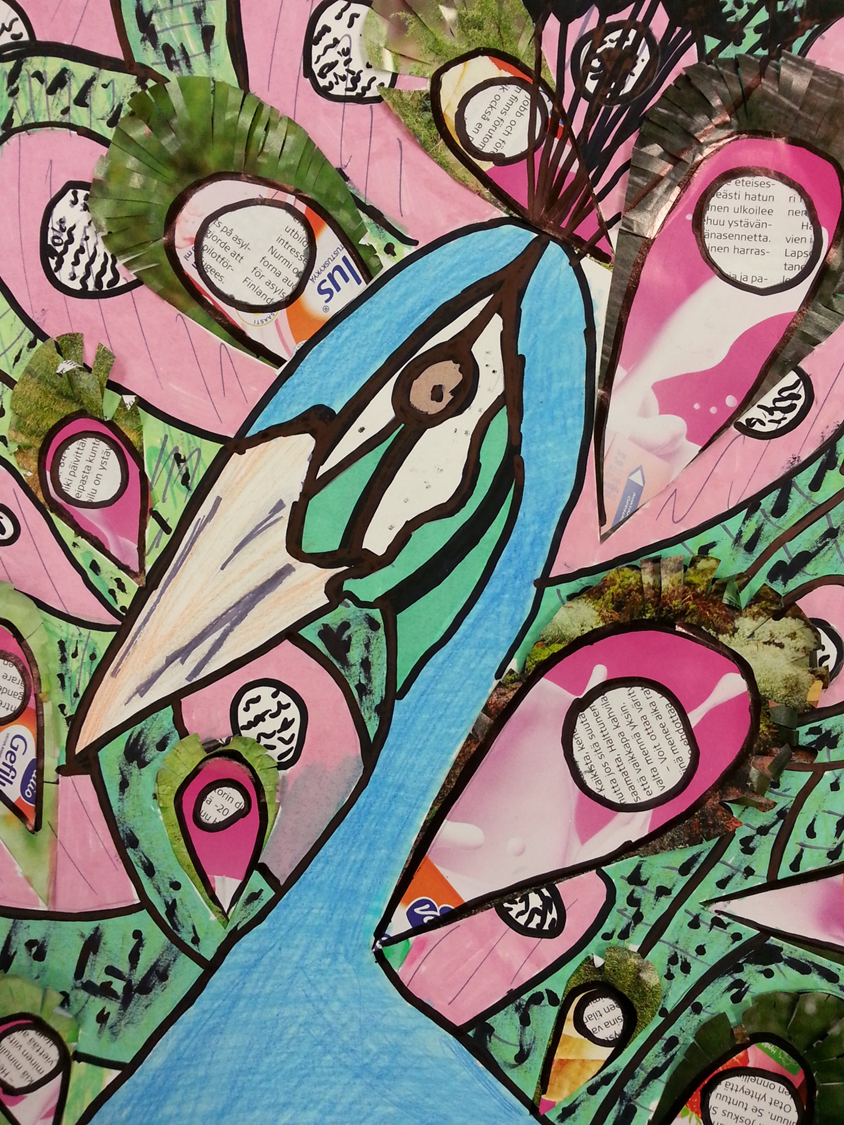 6. ja 7. luokan arvioinnin kohteet

Visuaalinen havaitseminen ja ajattelu

Kuvallinen tuottaminen

Visuaalisen kulttuurin tulkinta

Esteettinen, ekologinen ja eettinen arvottaminen
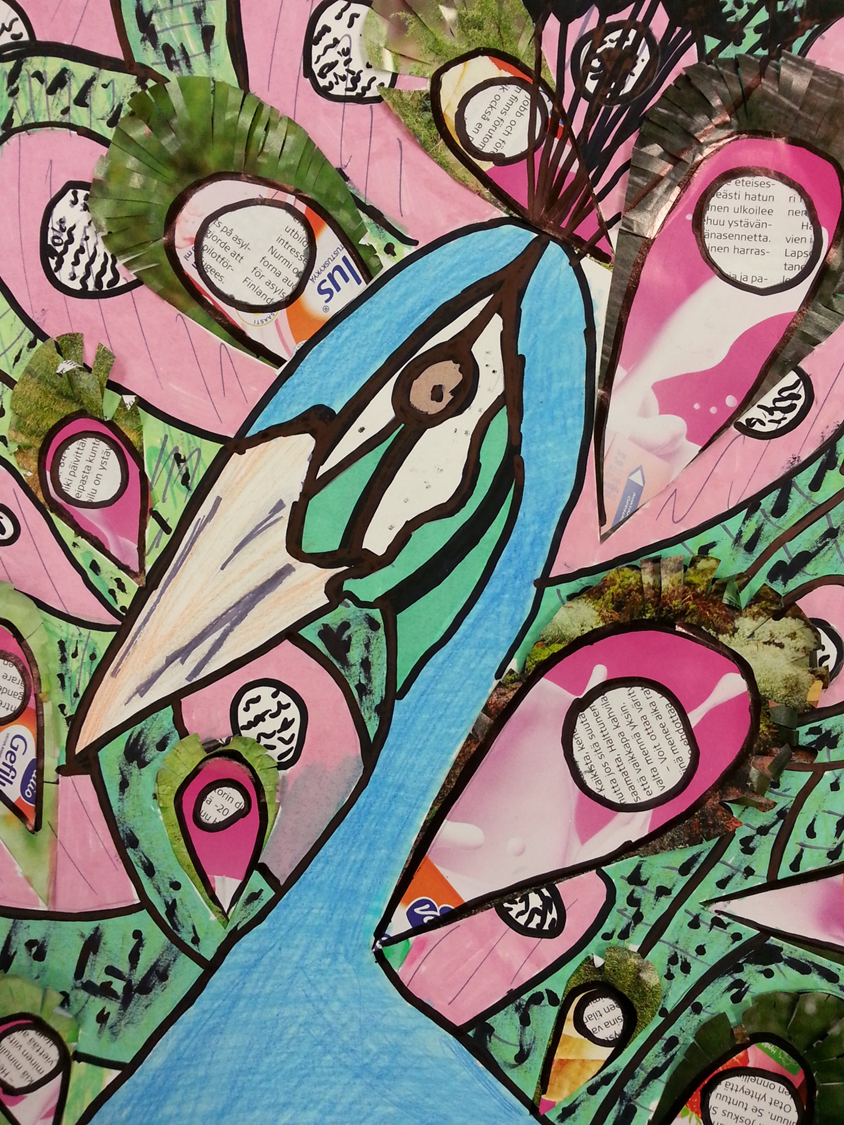 6. ja 7. luokan arvioinnin kriteerit
> LÄHES SAMAT!

Oppilas osaa ”kuvailla, tarkastella, tulkita, hyödyntää, keskustella, ilmaista näkemyksiään arvoista…”

Oppilas ”sanallistaa, soveltaa, asettaa tavoitteita…”

”Kuvien avulla vaikuttaminen ja osallistuminen, ryhmässä työskentely”
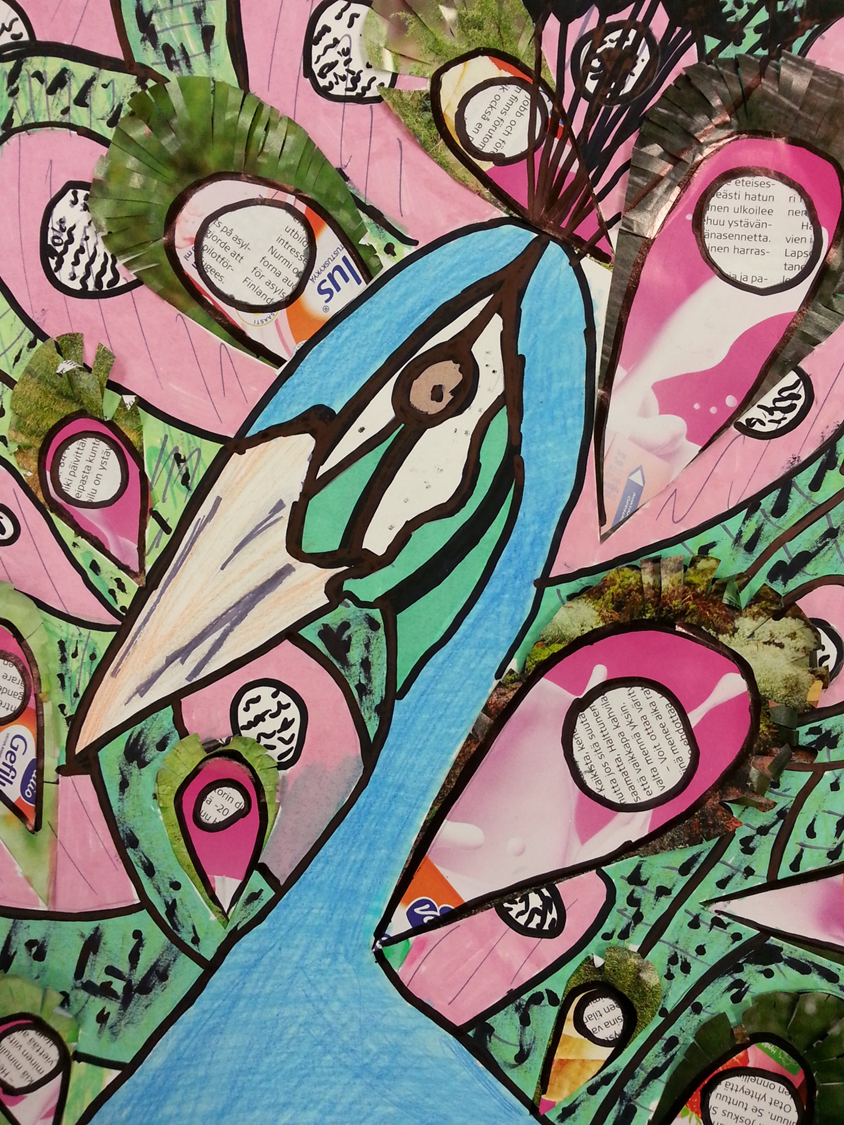 6. LUOKAN KRITEERIT, ESIM:
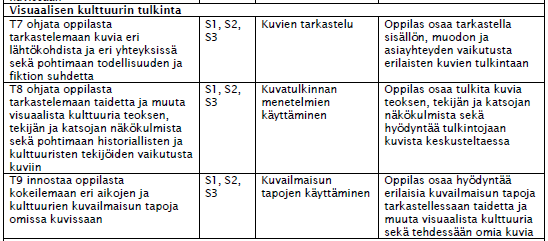 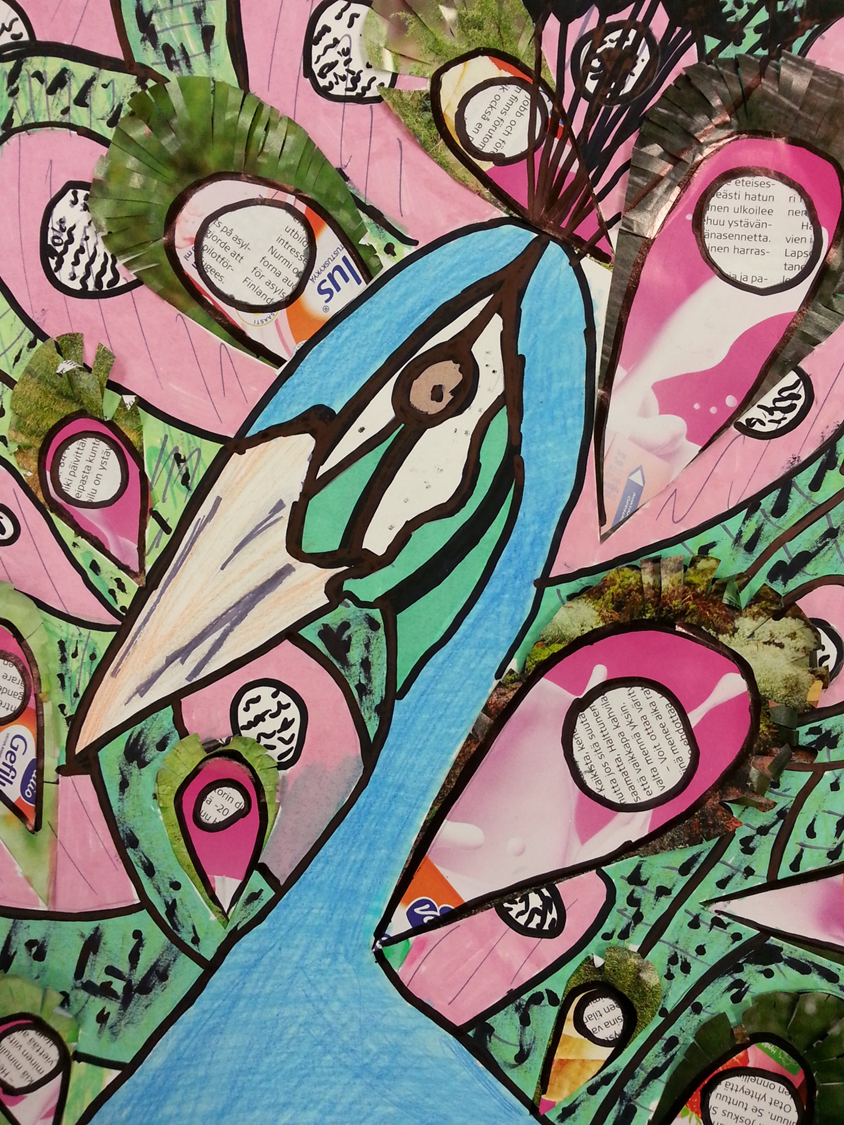 7. LUOKAN KRITEERIT, ESIM:
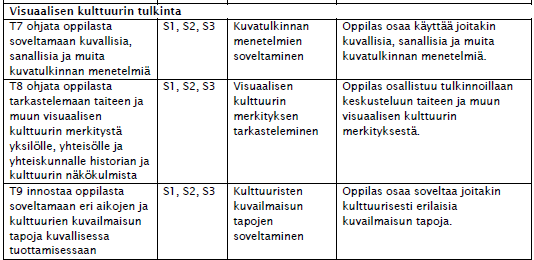 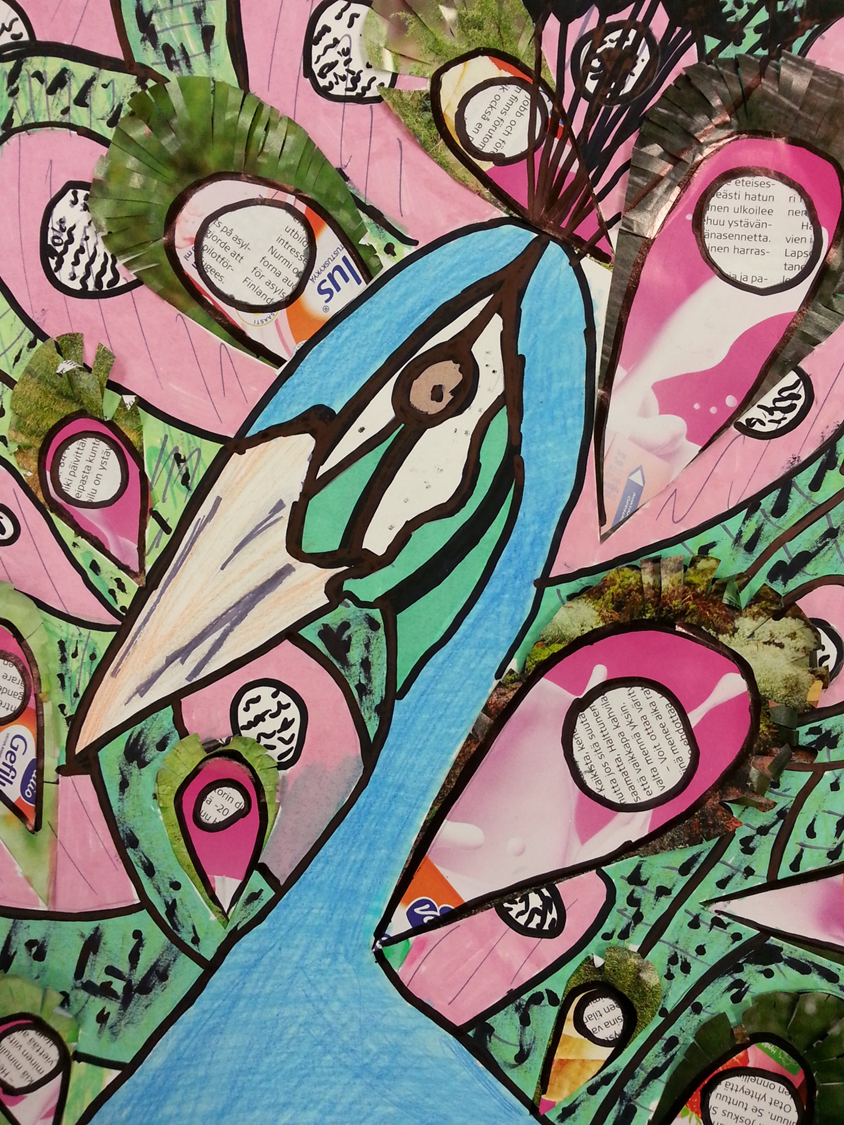 LAAJA-ALAISET KOKONAISUUDET

Ajattelu ja oppimaan oppiminen (L1)
Kulttuurinen osaaminen, vuorovaikutus ja ilmaisu (L2)
Itsestä huolehtiminen ja arjen taidot (L3)
Monilukutaito (L4)
Tieto- ja viestintäteknologian osaaminen (L5)
Työelämätaidot ja yrittäjyys (L6)
Osallistuminen, vaikuttaminen ja kestävän tulevaisuuden
rakentaminen (L7)
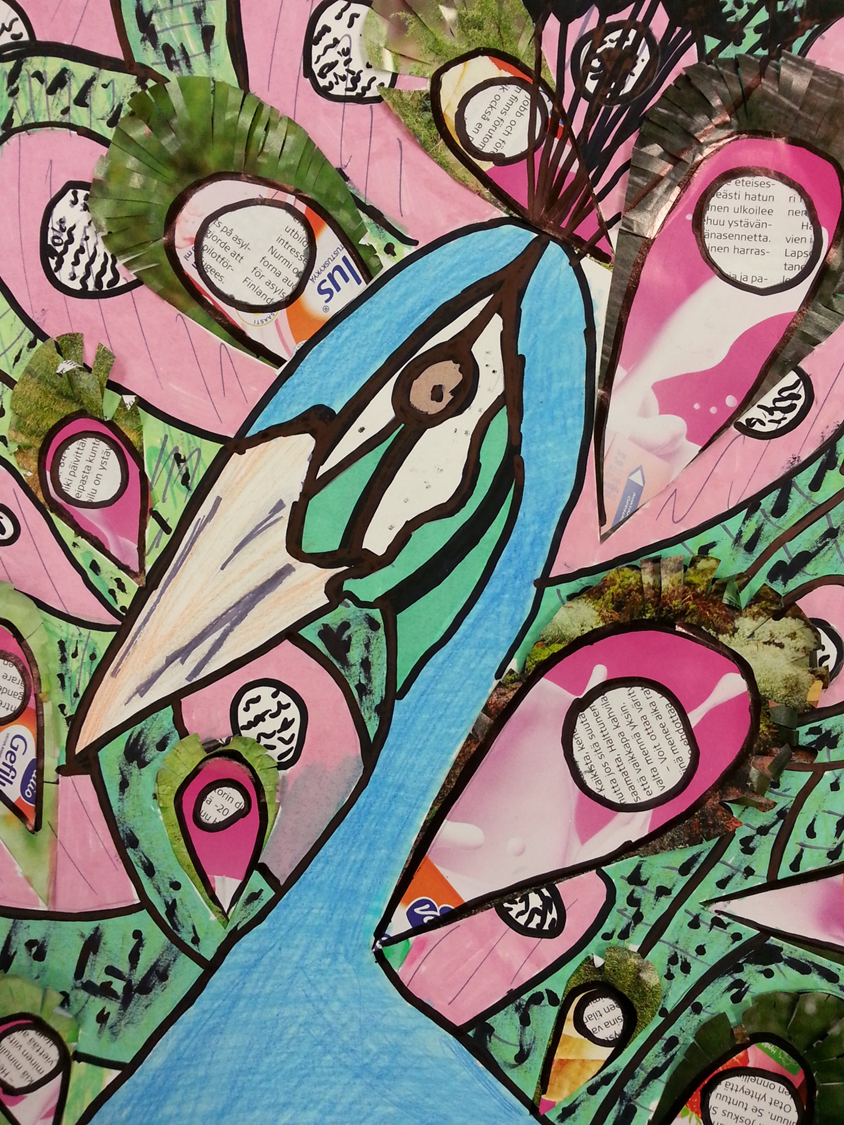 OPPIMISYMPÄRISTÖT

Koulu- ja luokkaympäristö

Rakennetut ympäristöt

Luonnon ympäristöt

Verkkoympäristöt

> Porin kulttuuripolun kohteet
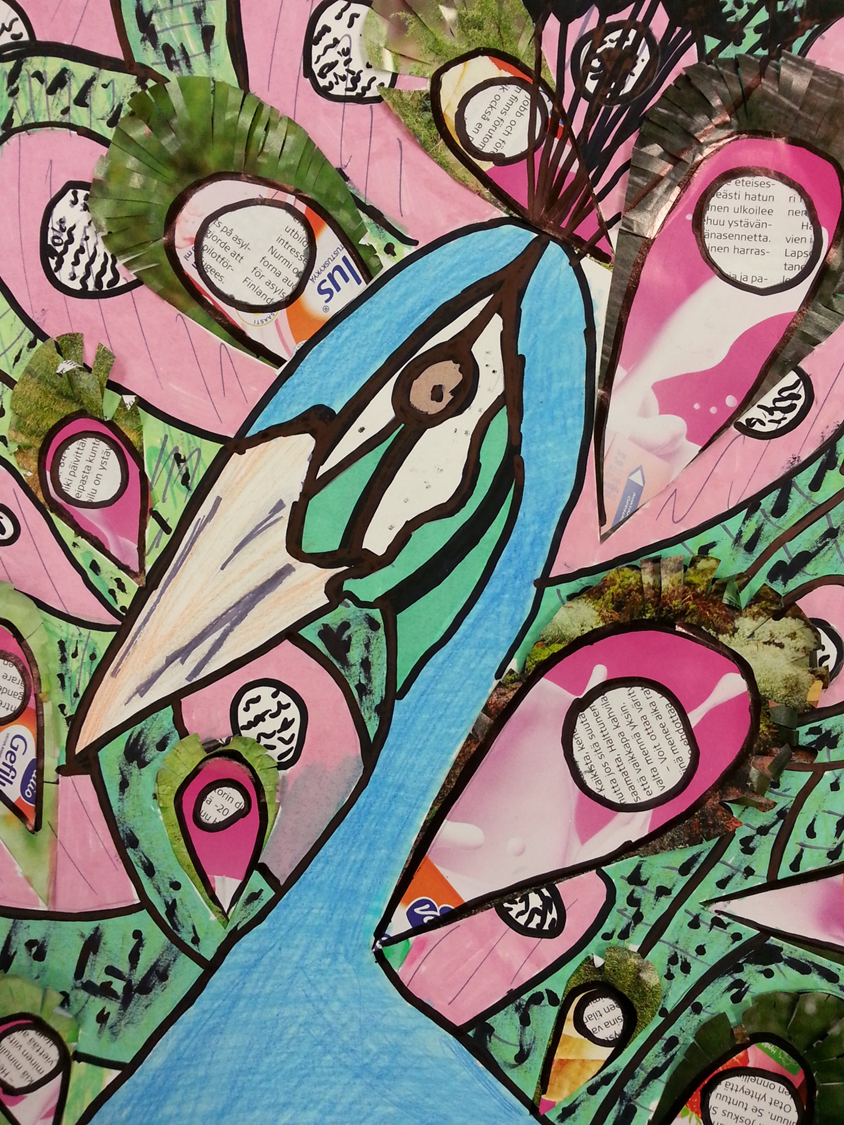 TYÖTAVAT

Moniaistinen havainnointi

Pitkäjänteinen työskentely

Tutkivaa ja tavoitteellista taideoppimista 

Yksin ja ryhmässä

> Luokka-asteittain mietityt sisällöt ja tekniikat
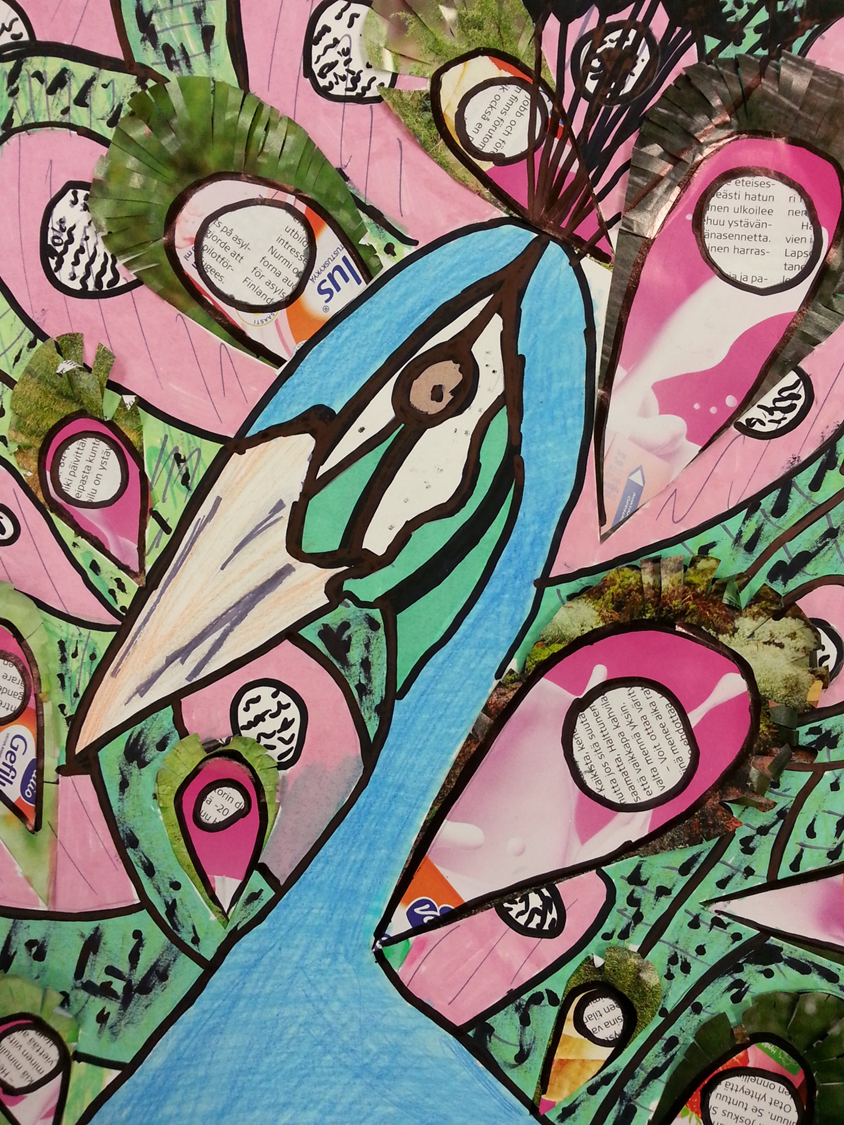 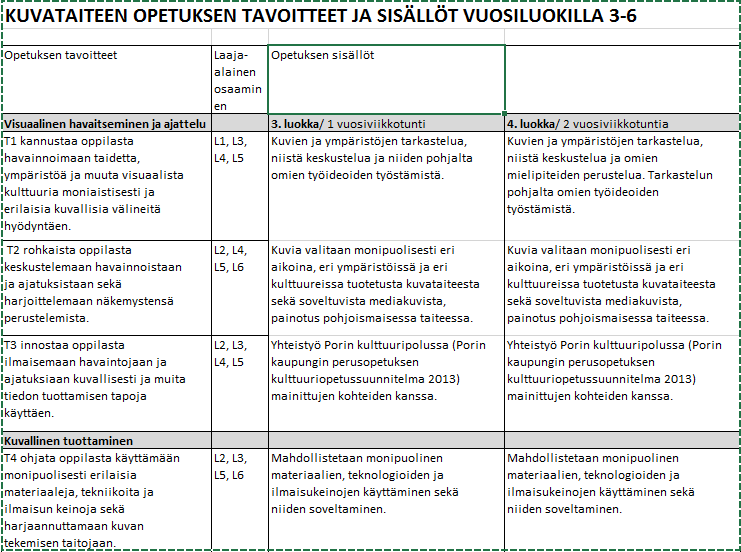 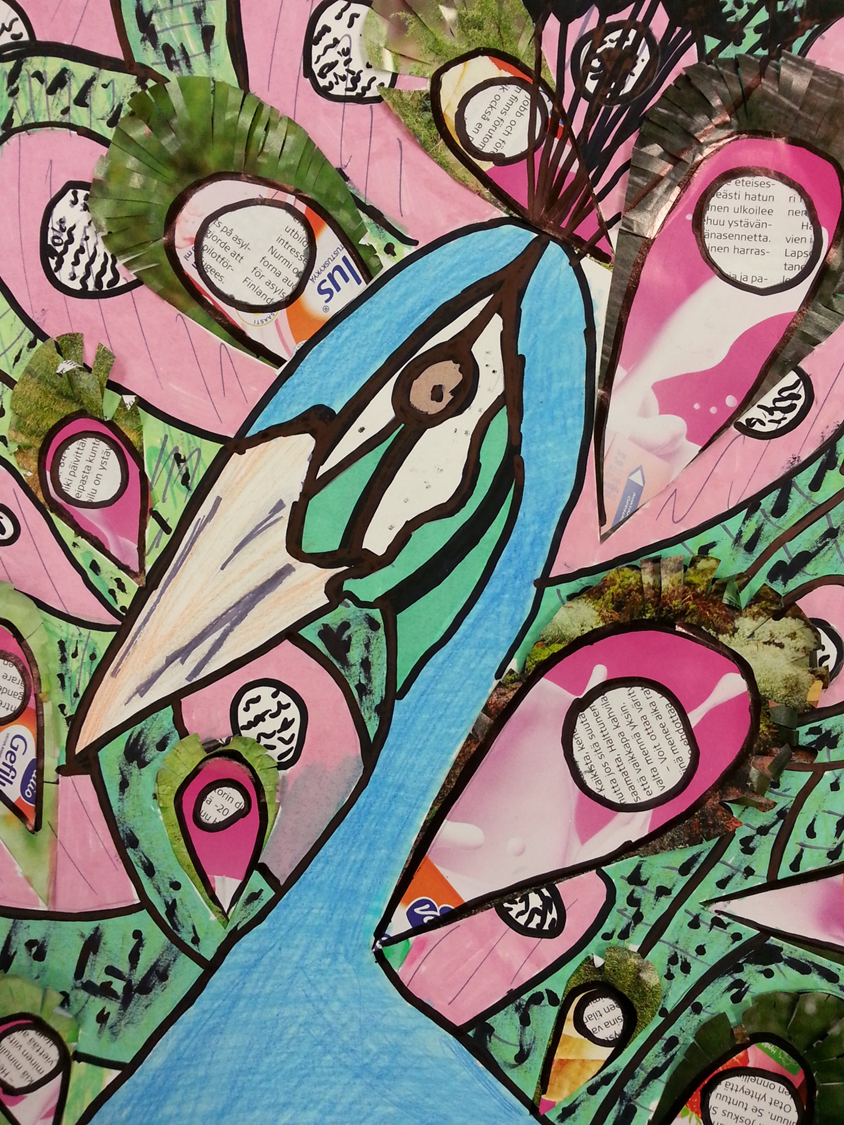 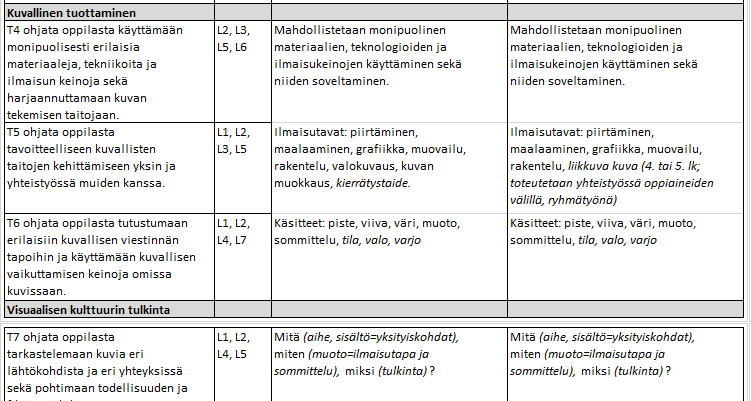 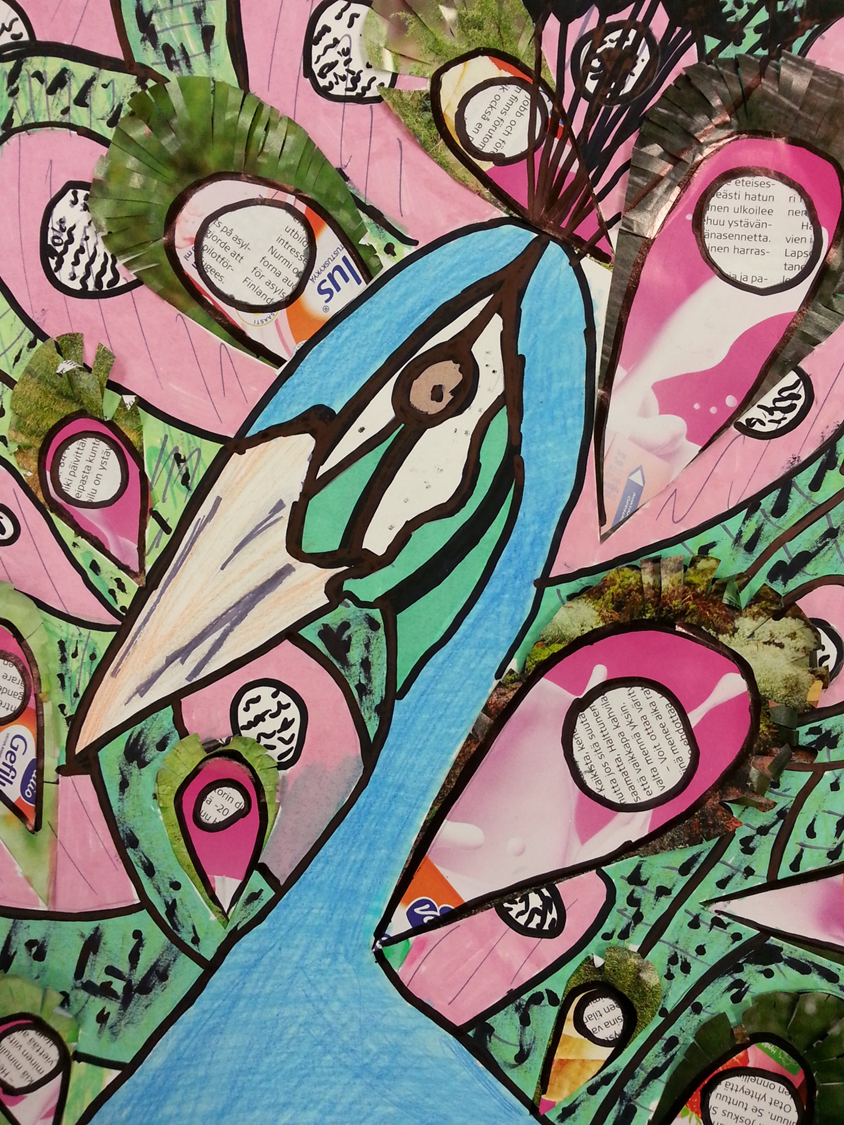 VUOSIVIIKKOTUNNIT

1.lk/ 1h
2.lk/ 1h
3.lk/ 1h
4.lk/ 2h
5.lk/ 2h
6.lk/ 1h
7.lk/ 2h
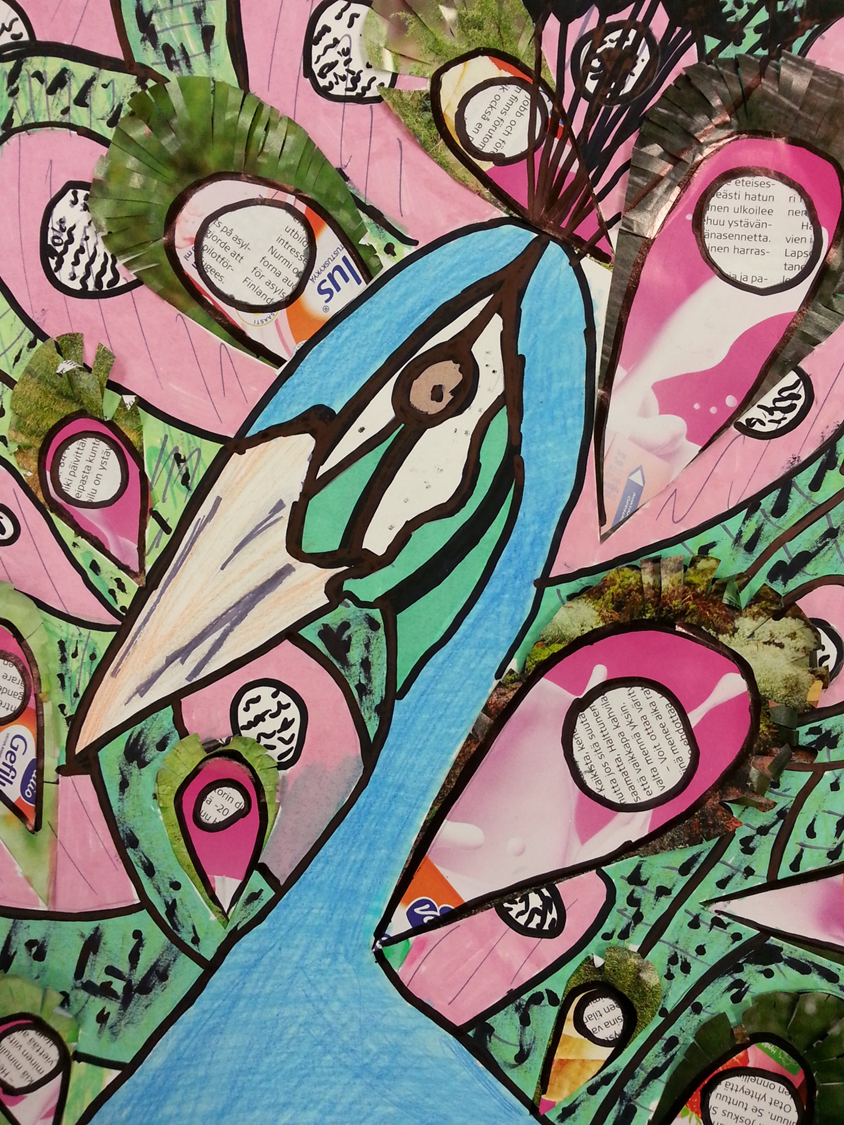 ERIYTTÄMINEN

Oppilaan tarve, taitotaso


ARVIOINTI

Arvioinnin kohteet, kriteerit, laaja-alaiset painotukset